“คอร์สพี่เลี้ยง รุ่นพี่สอนรุ่นน้อง รุ่น 3”
สวัสการด้านสาธารณสุขในประเทสวีเดน 
13 กุมภาพันธ์ 2021 

เติมวันที่ เดือน 2021
แนะนำตัว
- ย้ายมาสวีเดน 14 ปี
- 9 ปีในร้านยาที่ประเทศสวีเดน 
- Farmaceut (Läkemedelsspecielist)
- ผู้เชี่ยวชาญด้านผิวพรรณ (Hudvårdrådgivare)
- เพจร้านยาไทยในสวีเดน (ให้คำแนะนำเรื่องยา)
คำถามที่มีก่อนย้ายมาสวีเดน
ยาประจำตัวนำติดตัวไปได้ไหม อย่างไร?
 พาราเซตามอล แอนตาซิล ยาสามัญ ประจำบ้านหล่ะ?
 ยาแก้อักเสบอันนี้เลยสำคัญ ชอบเจ็บคอหมอชอบให้ยาแก้อักเสบ
 ไหนๆก็หิ้วยาไปแล้วขายเลยดีไหม?
ยารักษาโรคประจำตัว
ยาทั่วไป หรือ ยาเสพติด?
ยาทั่วไปนำติดตัวมาได้สูงสุด 3 เดือน
ยาเสพติดแบ่งเป็น 2 ประเภทคือ ประเภทให้โทษแบบเบา (4-5) นำติดตัวมาได้ 3 สัปดาห์  ส่วนประเภทให้โทษหนัก (2-3) นำติดตัวมาได้ 5 วัน
ยาเสพติดให้โทษประเภท 2-3
• ปรึกษาแพทย์หรือเภสัชกรถึงประเภทของยาที่เราใช้ (ยาทั่วไป หรือ ยา 
เสพติด)• เช่น ยารักษาโรคสมาธิสั้น ยาแก้ปวดชนิดเสพติด 
• สามารถยื่นใบคำร้องต่อองค์การอาหารและยาที่สวีเดน (Läkemedelsverket) เพื่อขออนุญาตินำยาเหล่านี้ติดตัวมาได้ 
• https://e-service.lakemedelsverket.se/formservice/formDownload?serviceName=multi_service_lakemedelsverket&scriptcomponent.cmtagname=trex-lakemedelsverket-dispens_inforsel_lakemedel_ansokan-cfd&service_name=dispens_inforsel_lakemedel_ansokan&skip.login=yes
สวัสดิการด้านสาธารณสุข
- สวัสดิการด้านการรักษาพยาบาล 
- สวัสดิการด้านยารักษาโรค
- สวัสดิการด้านทันตกรรม
2 คำสำคัญ
1. ค่าใช้ใช้ที่นับรวมในสวัสดิการ (Förmån)
2. ค่าใช้จ่ายที่ไม่นับรวมในสวัสดิการ (Utan förmån)
- เช่น ขอใบรับรองแพทย์ 
- วัคซีน ที่ต้องการเอง เช่น วัคซีนป้องกันเห็บ วัคซีนป้องกันอหิวา ตกโรค
- รองเท้าพิเศษ
- พบกายภาพบำบัด
- ยาบางชนิด และงานทันตกรรมบางประเภท
ค่าใช้จ่ายด้านการรักษาพยาบาล 
กลุ่มบุคคลที่ไม่มีค่าใช้จ่าย
- เด็กแรกเกิด ถึงอายุ 20 ปีฟรี 
- ผู้สูงอายุตั้งแต่ 85 ปี ขึ้นไปฟรี 
- เป็นโรคติดต่อร้ายแรงเช่น เอดส์ หนองใน วัณโรค โคโรน่า
Covid-19
ทำอย่างไรหากสงสัยว่าติดเชื้อ?
- อาการทั่วไปคล้ายไข้หวัดใหญ่ มีไข้ คัดจมูก เจ็บ คอ เพลีย คลื่นไส้อาการ ปวดเมื่อยตามตัว รักษา ตามอาการด้วยผลิตภัณฑ์จากร้านยา หากหายใจลำบากเจ็บหน้าอก ติดต่อ 1177 , 112 
- 24-48 ชม. อาการไม่ดีขึ้น โทรติดต่อ 1177 เพื่อ ขอคำปรึกษา หรือจองเวลารับชุดตรวจเชื้อจาก 1177.se(Mobilt bankid; บัตรประชาชนอีเล็กทรอนิกส์)
- ฟรี สำหรับผู้มีเลขประจำตัวประชาชน
ค่าใช้จ่ายด้านการรักษาพยาบาลที่ไม่รวมในสวัสดิการ
- แต่ละเขตการปกครอง Region มีค่าบริการแตกต่างกัน 
- พบแพทย์ 200 sek- รถพยาบาล 200 sek- คุยกับแพทย์ พยาบาล ทางโทรศัพท์ 100 sek 
- ใบสั่งยา 100 sek- 1150 sek ในรอบหนึ่งปี 
- ซื้อบัตรฟรี (Förköp av frikort)
เมื่อต้องนอนรักษาตัวในโรงพยาบาล
- เด็กอายุต่ำกว่า 20 ปี ฟรี 
-อายุ 20 ปีขึ้นไป 100 sek/วัน 
-เป็นค่าใช้จ่ายที่ไม่นับรวมในสวัสดิการ
ยาคุมกำเนิด
*ไม่จำเป็นต้องซื้อทางเฟคบุค เพราะราคาไม่แพง และยาคุมส่งผลต่อ โรคความดันโลหิตสูง เบาหวาน และอื่นๆ จึงควรระวังในการใช้ 
- หิ้วมาจากไทยให้ใช้ได้สัก 3 เดือน (ทดลองใช้ก่อนบินมาสวีเดน)
-  การคุมกำเนิด ถุงยางอนามัย ยาคุมฉุกเฉิน -  พยาบาลผดุงครรภ์ (Barnmoske Mottagning) ถือยาคุมกำเนิดที่ เคยใช้ไปด้วย - ค่ายาคุมกำเนิด ปีละ 100 sek จนถึงอายุ 25 ปี (Region) เกิน 25 จ่ายเต็ม ประมาณ 300 sek/ปี ท้อง!!! = พยาบาลผดุงครรภ์ (Barnmoske Mottagning)
ภาวะมีบุตรยาก
เราสามารถติดต่อสถานีอนามัยได้ถ้ามีข้อใดข้อหนึ่งด้านล่างนี้
- มีอายุตั้งแต่ 35 ปีขึ้นไป
- ประจำเดือนมาไม่ปกติ มีน้อย หรือไม่มีเลย
- เคยผ่าตัดกระเพาะอาหารและมีภาวะแทรกซ้อน หรือเป็นโรคเนื้องอกหรือรักษาเคมีบำบัด
ตรวจสุขภาพประจำปี
- ประเทศนี้ดูแลผู้หญิงดีมาก
- ตรวจมะเร็งเต้านม ช่วงอายุ 40-74 ปี Free
- ตรวจสุขภาพตอนอายุ 40 ปี Free 
- ตรวจมะเร็งปากมดลูกช่วงอายุ 23-60 ปี 3 ปีครั้ง Free 
- อัลตร้าซาวด์ เพื่อตรวจผนังหลอดเลือดสำหรับผู้ชาย ที่อายุครบ 65 ปี ค่าใช้จ่าย 200 sek!!!!!!!
สิทธิที่ควรรู้
- แจ้งขอใช้ล่ามตอนจองเวลากับเจ้าหน้าที่ 
- ไม่มีค่าใช้จ่ายใดๆ
- สามารถแจ้งเปลี่ยนสถานพยาบาลได้ เช่น ถ้าอยู่เมือง A สามารถแจ้งเปลี่ยนสถานพยาบาลไปเมือง B ได้
การรักษาพยาบาลตนเองเบื้องต้น (Egenvård)
- การที่เราซื้อยาจากร้านยามารักษาพยาบาลตน 
เองในเบื้องต้น
- โดยได้รับคำปรึกษาจาก 1177 (พยาบาล) หรือ สถานีอนามัย;HC หรือ ปรึกษาร้าน ยา
- ค่าใช้จ่ายในส่วนนี้ไม่นับรวมในสวัสดิการค่า ยา 
- หากไม่ดีขึ้นจึงได้พบแพทย์หรือพยาบาล (เพื่อกรองคนไข้)
สวัสดิการด้านยา
- ยาที่นับรวมในสวัสดิการ (Förmån)
- ยาที่ไม่นับรวมในสวัสดิการ (Utan förmån) เช่น ไวอากร้า ยาแก้ไอ 
-ใบสั่งยาอิเล็คทรอนิค
-เด็กแรกเกิดจนถึง 18 ปี ฟรี (เฉพาะยาที่มีใบสั่งยาและนับ รวม)
- ยาที่ใช้รักษาโรคติดต่อร้ายแรง ฟรี 2350 sek ต่อรอบปี
สวัสดิการด้านทันตกรรม
- เด็กจนถึงอายุครบ 24 ปี ฟรีค่าใช้จ่าย สำหรับหัตถการที่นับรวมในระบบสวัสดิการ 
- อายุ 24 ปี ขึ้นไป (Region; เขตการ ปกครอง) จ่าย 3000 sek ต่อรอบปี
สวัสดิการด้านทันตกรรม
เงินช่วยเหลือ แบ่งเป็น 2 ประเภท
1. จากรัฐบาล(Statligttandvårdsstöd)
- อายุ 24-29 600 kr/ปี
- อายุ 30-64  300 kr/ปี
- อายุ 65 ขึ้นไป 600 kr/ปี
สวัสดิการด้านทันตกรรม
2. Tandvårdsstöd สำหรับผู้มีปัญหาสุขภาพ โรคประจำตัวที่ส่งผลต่อสุขภาพฟัน 
- ทันตแพทย์หรือผู้ช่วยทันตแพทย์ (Tandhygeinist)
- 600 kr/ครึ่งปี (1Januari, 1 Juli)
บทส่งท้าย
- 1177 , สถานีอนามัย (HC) 
- 112 เหตุฉุกเฉิน 
- สวัสดิการด้านการรักษาพยาบาล 1150 sek 
- สวัสดิการด้านยา 2350 sek 
- สวัสดิการด้านทันตกรรม 3000 sek
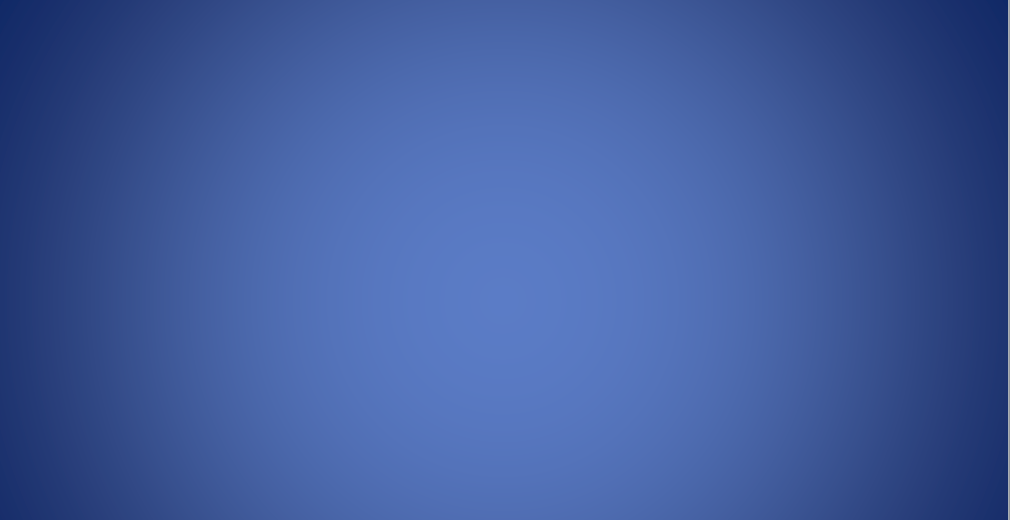 ด้วยความปรารถนาดีจากทีมงานไทยไวส์